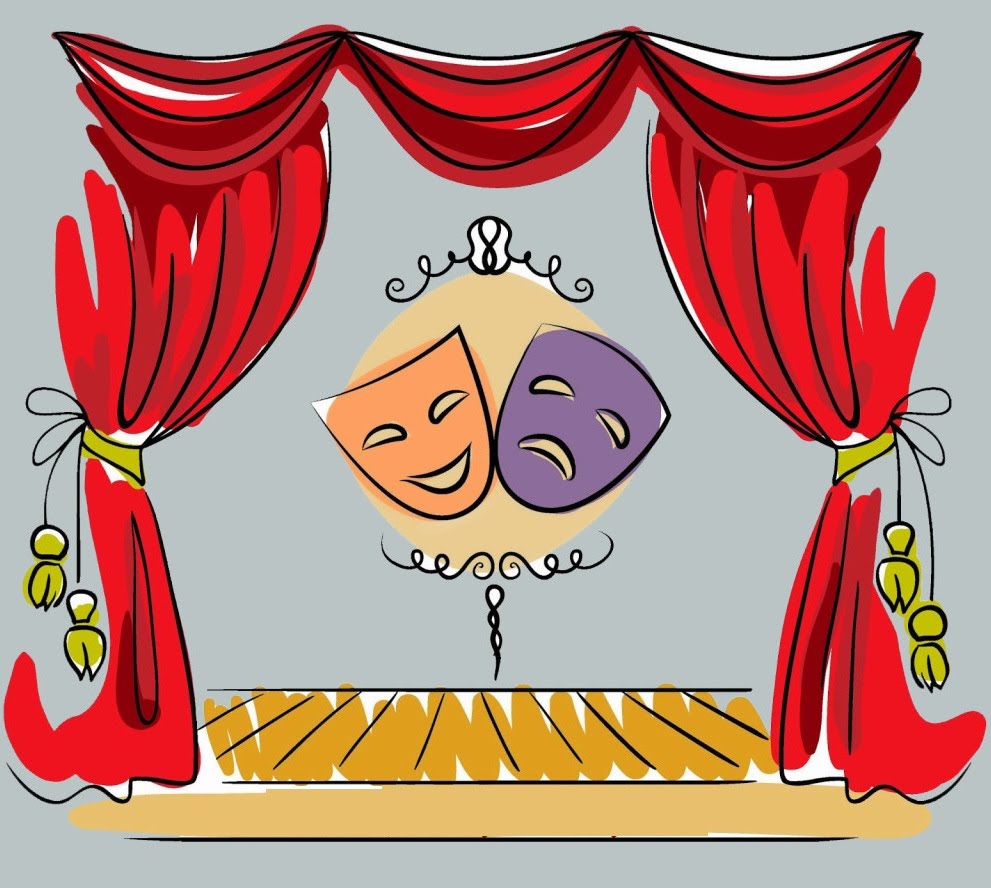 Театр масок
Талия
Мельпомена
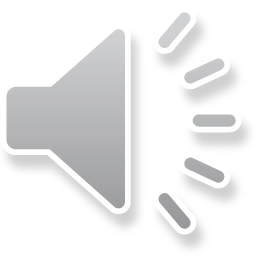 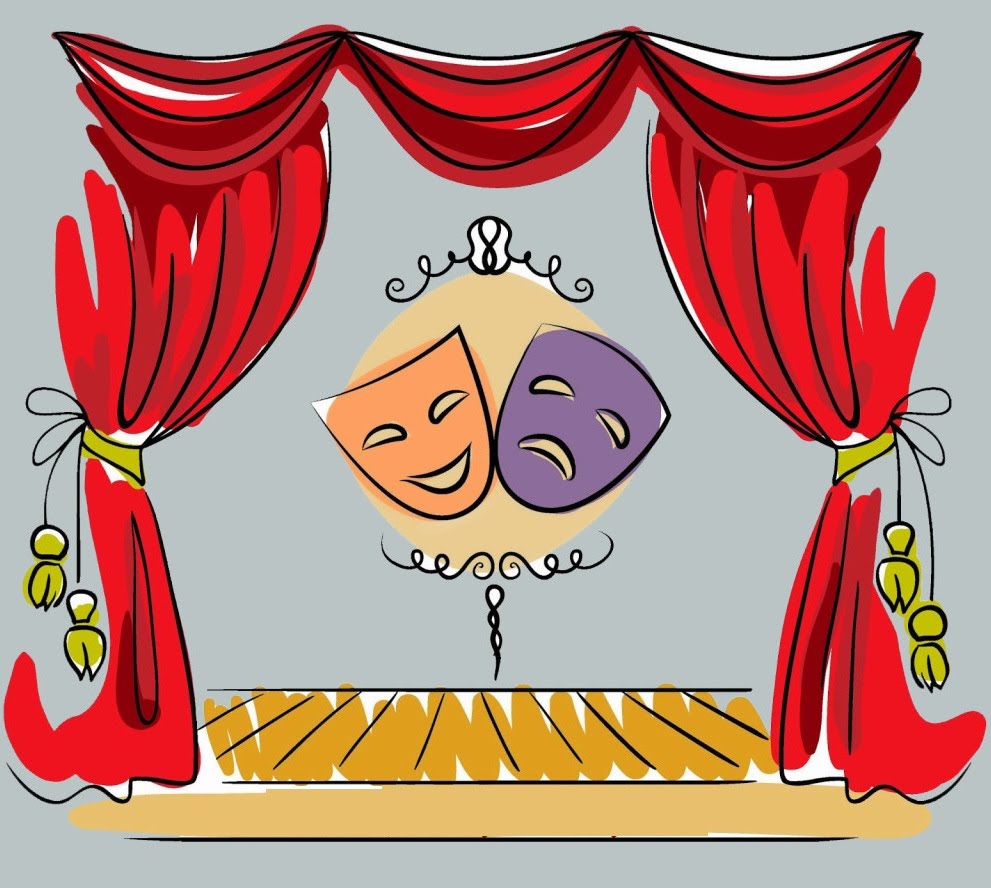 Театр масок